Специфика реализации программ повышения квалификации для учителей, обучающиеся которых показали низкие результаты обучения по итогам 2016-2017 учебного года
Уткина Татьяна Валерьевна, 
заведующий кафедрой естественно-математических дисциплин 
ГБУ ДПО «Челябинский институт переподготовки и повышения квалификации работников образования», 
кандидат педагогических наук
Курсы повышения квалификации педагогов, обучающиеся которых показали низкие результаты обучения по итогам 2016-2017 учебного года
Учителя математики
Учителя физики
Учителя русского языка и литературы
Создание системы учительского роста (первый этап)
Анализ стратегических документов
Анализ профессиональных дефицитов и образовательных потребностей
Анализ запросов на консультации
Формирование направлений повышения предметных компетенций
Формирование направлений повышения методических компетенций
Формирование направлений повышения психолого-педагогических компетенций
Обновление программ  (УМК)  повышения квалификации
Создание системы учительского роста (второй этап)
Программа курсов повышения квалификации
Методический анализ основных ошибок
Организация контрольно-оценочной деятельности учителя
Методический анализ лучших практик
Разработка индивидуальных планов работы с учащимися
Проектирование урока
Качественный сопоставительный анализ результатов и умений учащихся (фрагмент)
Создание системы учительского роста (второй этап)
Программа курсов повышения квалификации
Методический анализ основных ошибок
Организация контрольно-оценочной деятельности учителя
Методический анализ лучших практик
Разработка индивидуальных планов работы с учащимися
Проектирование урока
Курсы повышения квалификации педагогов, обучающиеся которых показали низкие результаты обучения по итогам 2016-2017 учебного года
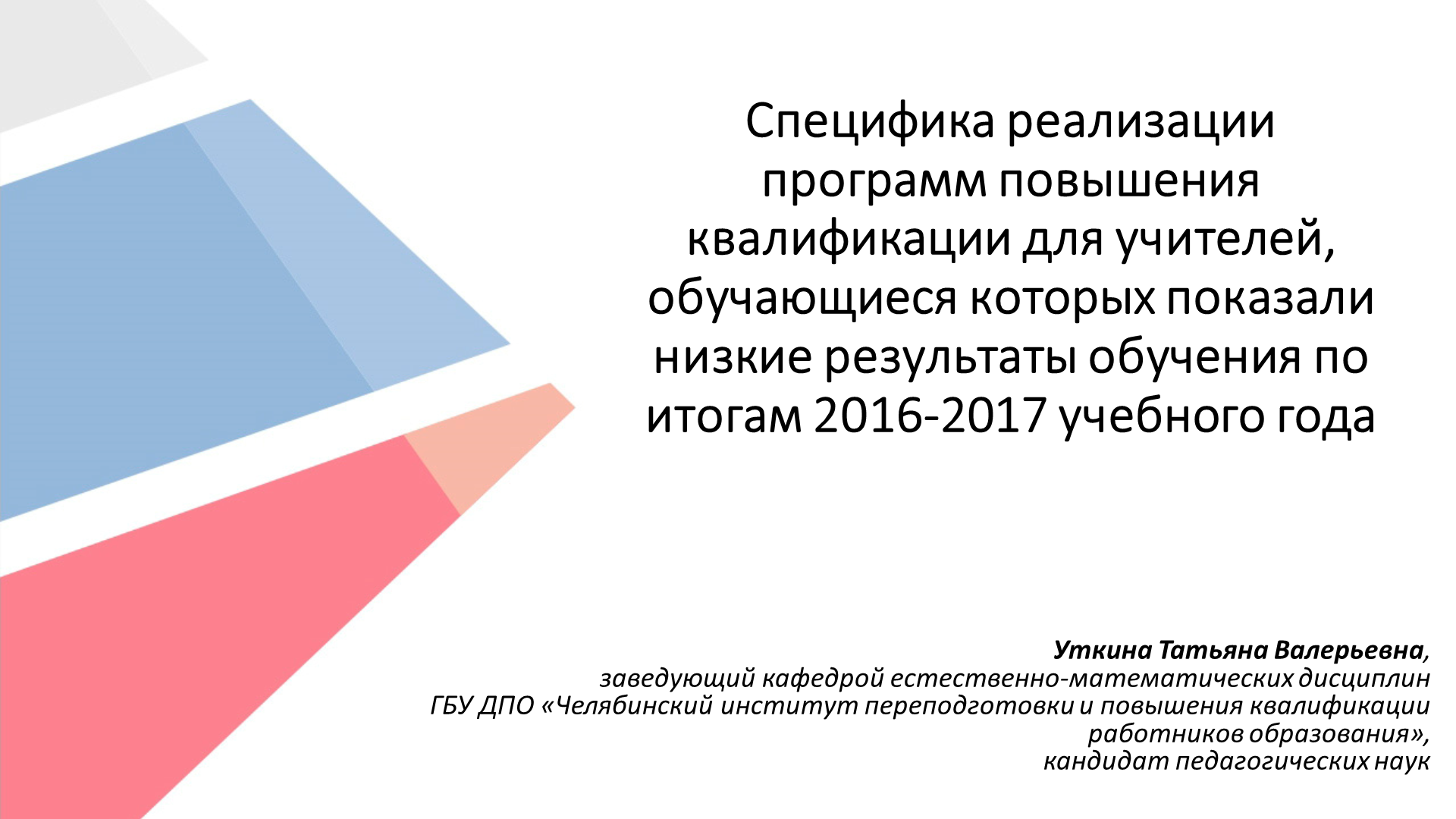